BİLME-BİLGİ EDİNME,BİLGİ EDİNMENİN YOLLARI VE ÖNEMİ
Doç. Dr. Ender DURUALP
BİLGİ NEDİR?
Öğrenme, araştırma veya gözlem sonucu elde edilen gerçek ve ilkelerin bütününe verilen addır.
Bilme, öğrenme süreci ve işleminin konusu ya da nesne ve olaylara yüklemler vererek varılan yargı.
Halihazırda bildiğimiz şey
Halihazırda bildiğimizi sandığımız şey
BİLGİ EDİNME YOLLARI
Araştırma, Bilim
Alternatifler
•   otorite
•   gelenekler
•   sağduyu
•   medya araçları
•   kişisel deneyimler
Otorite
  Kaynaktan alınan bilgileri doğru kabul ettiğinizde bilgi kaynağı : otorite
Karar vermede otoriteyi kullanmanın
Avantajları:		Dezavantajları:
–çabuk			–otorite ?
–basit			–doğruluk ?
–ucuz			–yanlış 							 yönlendirme?
Gelenekler
Gelenekler mesleki güçlükler, kararlar için yararlı mıdır?
Önyargılar içerir, zamanla geçerliklerini yitirebilir.

Sağduyu
• Herkesin inandığı ve anlamlı (mantıklı) gelen bir şeye inanmak karar vermede sağduyudan yararlanmak
   •  Günlük yaşamda yararlı ama genelde
– çelişkili fikirler 
– hatalar 
– yanlış bilgiler 
– önyargılar içerir
Medya Araçları
•  Toplum ve dünyadan bilgi alma
•  Olaylar ve kişileri tanıma
Manipüle edilebilir / güvenmek zor
Kişisel Deneyimler
•  “Görmek inanmaktır”
•  Yaşadıklarımız, deneyimlerimiz
•  Yanlış sonuçlar
– Gereğinden fazla genelleştirme
– Seçici gözlem 
– Gözlemi erken sonlandırma 
– Bir özellikten genel yargı çıkarma
Bilgi nedir?
Bilgi üzerinde çalışılan içerik ve perspektife göre pek çok çeşitte anlamlar içeren kompleks bir kavramdır.
Öğrenme, araştırma veya gözlem sonucu elde edilen gerçek ve ilkelerin bütününe verilen addır.
Bilme, öğrenme süreci ve işleminin konusu ya da nesne ve olaylara yüklemler vererek varılan yargı.
Bilgi olmayan nedir?
Tahmin/ kestirim
Kanaat/ kanı/ sanı
İnanç (geleneklerle, alışkanlıklarla, dinlerle vb. yapılana bağlantılı olarak)
Haber (enformasyon, ileti: betimleyici/ açıklayıcı)
Doğru bilgiye nasıl ulaşılır?
Kişiler tabiattaki olayları anlamada ve problemleri çözmede üç genel kavramdan etkilenirler. 

Tecrübe-deneyim
Akıl yürütme
Araştırma
1. Tecrübe-deneyim
Bilgi ve yaşantı yığını sorun çözmede kullanılır.
Kendi deneyimi, sonra çevresi, daha sonra da otoriteye başvurulur. Özneldir.
2. Akıl yürütme
    Tümdengelim, tümevarım ve ikisi birden
Genel önermelerden (doğrulardan) hareket ederek özel durumlar için akıl yürüterek sonuç çıkarma (Aristo).

Tek tek yapılan gözlem ve deneylerin sistemli bir biçimde incelenmesiyle elde edilen genellemeler (Bacon)
3. Araştırma
   Araştırma; bir bilinmeyen hakkında örneğin; bir konu, bir kişi, bir durum, bir konum hakkında bilgi toplama anlamına gelmektedir.

   Bilimsel araştırma; sorunlara güvenilir çözümler bulmak üzere, sorunu tanımlama, planlı ve sistemli olarak soruna ilişkin verilerin toplanması, bunların analiz edilmesi, sorunun nasıl çözüleceğinin önerilmesi ve bütün bunların rapor edilmesini ifade eder.
Bilim Çin’de bile olsa bulunuz.
		(Hz. Muhammed)
İlimden gidilmeyen yolun sonu karanlıktır.
		(Hacı Bektaşı Veli)
Hayatta en hakiki mürşit ilimdir.
		(Mustafa Kemal Atatürk)
Bilgi türleri nelerdir?
Bilginin 5 türü vardır:

Gündelik Bilgi
Teknik Bilgi 
Sanat Bilgisi
Felsefe Bilgisi  
Bilimsel Bilgi
1. Gündelik Bilgi
Özneldir (subjektiftir)
Amaçsız, sistemsiz ve yöntemsiz olarak elde edilir.
Yaşamı kolaylaştırmasının yanı sıra yanıltıcı da olabilir.
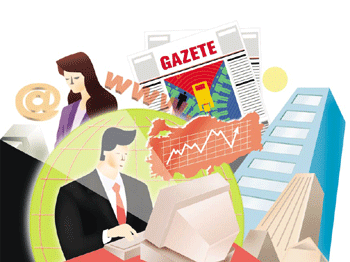 2. Teknik Bilgi
İnsanların pratik yaşamlarını kolaylaştırır.

İnsanların  doğaya egemen olmalarını ve doğayı insan yararına değiştirmelerini sağlar.
3. Sanat Bilgisi
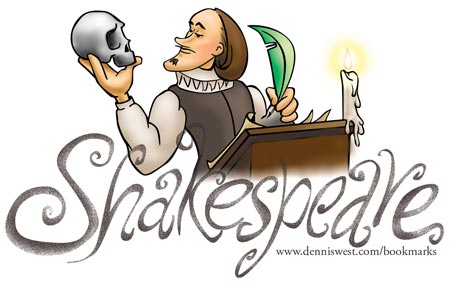 Özneldir.
Yaratıcıdır.
 Sezgilere ve yaratıcı
    hayal gücüne dayanır.
 Ürünleriyle somuttur.
 Bireyseldir ve duygulara
    yöneliktir.
4. Felsefi Bilgi
İnsanın anlama isteğinden kaynaklanır.
Akla dayanır.
Evrenseldir.
Sistemlidir.
Eleştireldir.
Özneldir (subjektif). 
Sonuçları kesin değildir.
Biriken bilgidir.
Sınırlı bir alanın bilgisi değildir.
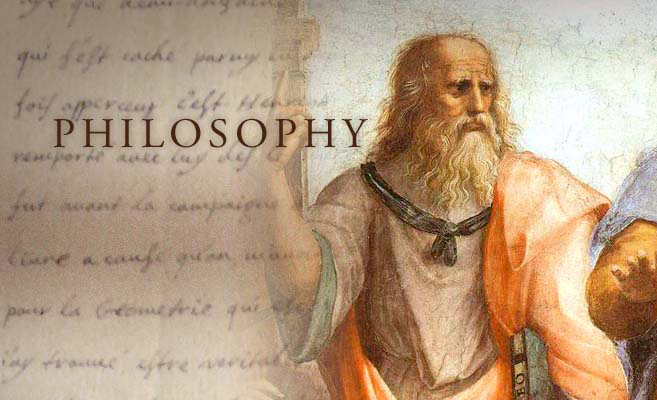 5. Bilimsel Bilgi
Bilimsel bilgiyi meydana getiren sebepler
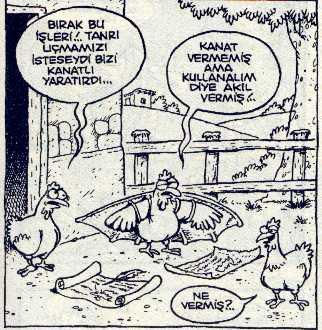 Bilimsel Bilginin Özellikleri
İnsanın merak ve hayretinden kaynaklanır.
Akla dayanır. 
Sistemlidir.
Yöntemlidir.
Yığılarak (birikerek) ilerleyen bilgidir.
Nedensellik ilkesine dayanır.
Eleştireldir.
Öngörülerde bulunur.
Evrenseldir.
Nesneldir.
Genellenebilir bilgilerdir.
Bir bilginin değerli olması için:
Odaklanmış
Test edilmiş
Gerçeklenmiş
Paylaşılmış
Bilginin girdi ve çıktılarının basit olması
Güncellenebilmesi
Dilinin basit ve uygun olması gereklidir.
Kaynaklar
Büyüköztürk, Ş., Kılıç-Çakmak, E., Akgün, Ö.E., Karadeniz, Ş. ve Demirel, F. (2014). Bilimsel Araştırma Yöntemleri. 16 baskı. Ankara: Pegem Akademi.
Karasar, N. (2011). Bilimsel Araştırma Yöntemi. Ankara: Nobel Akademik.